MATEMATIKA
5- sinf
MAVZU: ARALASH SONLARNI QO‘SHISH
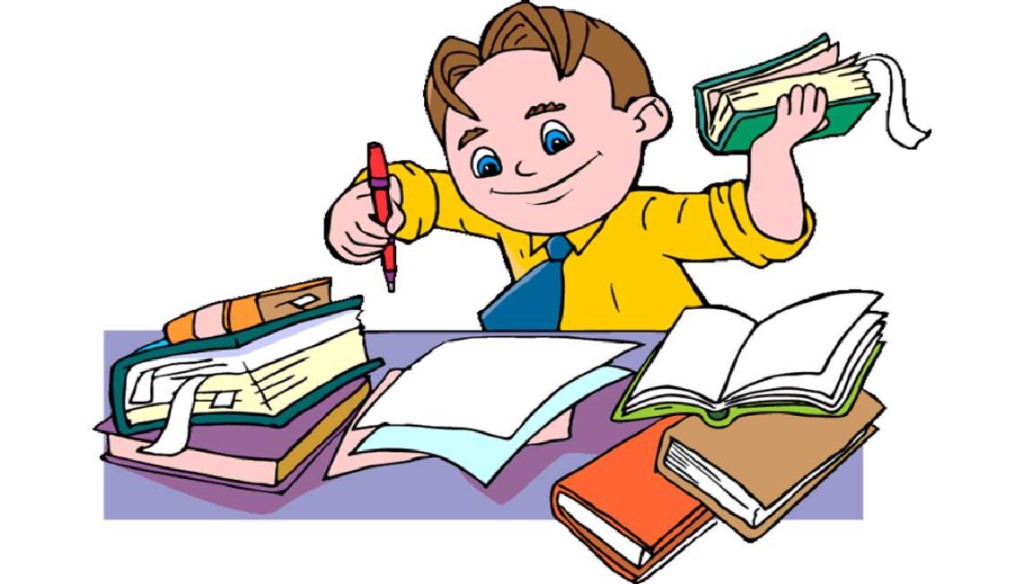 Aralash sonlarni qo‘shish
=
+
=
+
3
2
1
=
+
Bu qisqacha quyidagi ko‘rinishda
+
Noto‘g‘ri kasr ko‘rinishida
Qo‘shishda kasr qismlar yig‘indisi noto‘g‘ri kasr ko‘rinishida bo‘lishi mumkin. Bunday hollarda noto‘g‘ri kasrning butun qismi ajratiladi va butun qismlar yig‘indisiga qo‘shiladi.
=
=
+
=
159 - misol
Hisoblang va yig‘indini qanday topganingizni tushuntiring.
=
=
=
=
160 - misol
Yig‘indini toping.
(         )
(             )
(         )
(          )
(         )
(          )
161 - misol
Yig‘indini toping va natijani aralash son ko‘rinishida tasvirlang:
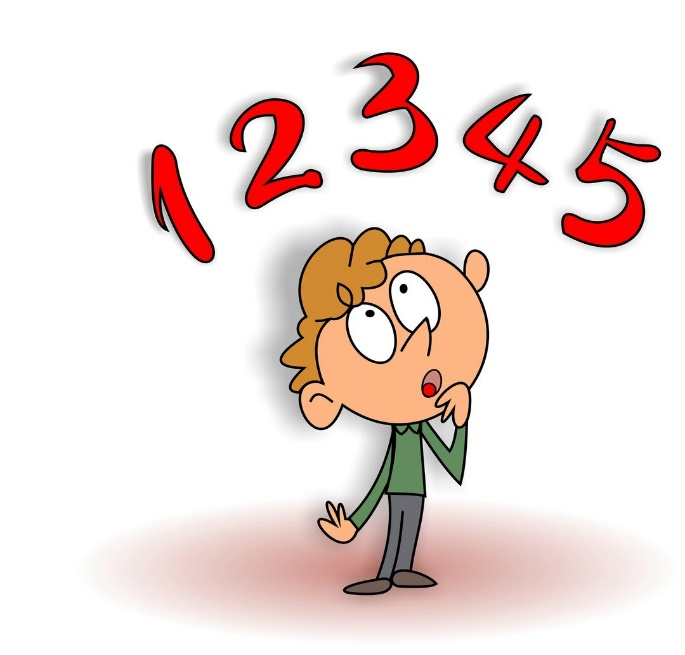 163-masala
Yig‘indini toping.
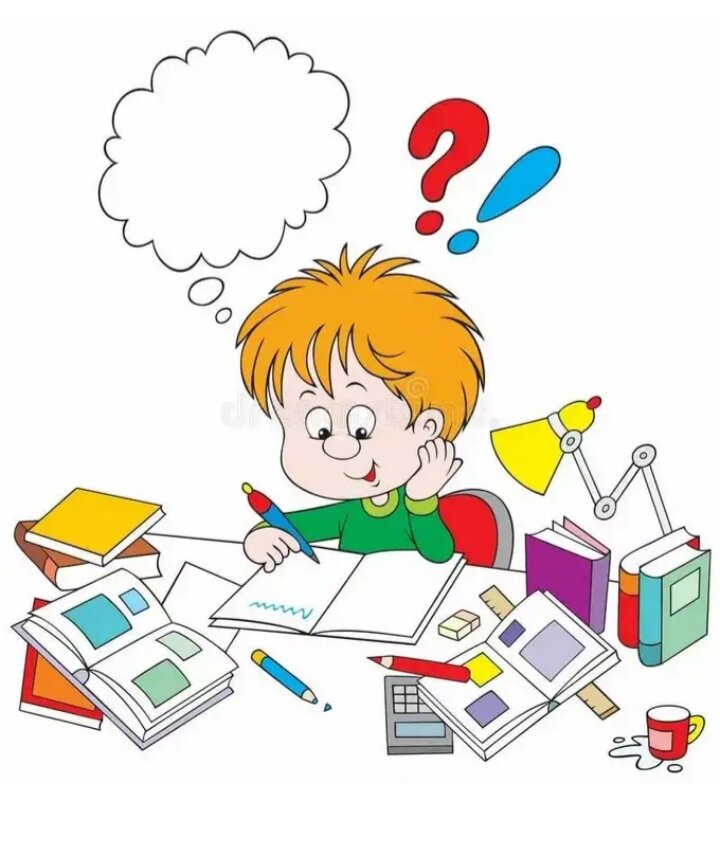 1- masala
Yechish:
=
19 + 1 = 20 cm
Bo‘yi:  b =?
2 - masala
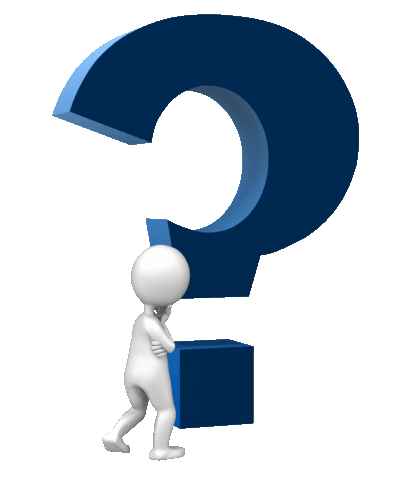 Oqim bo‘ylab tezligi:    ?
Mustaqil bajarish  uchun topshiriqlar:
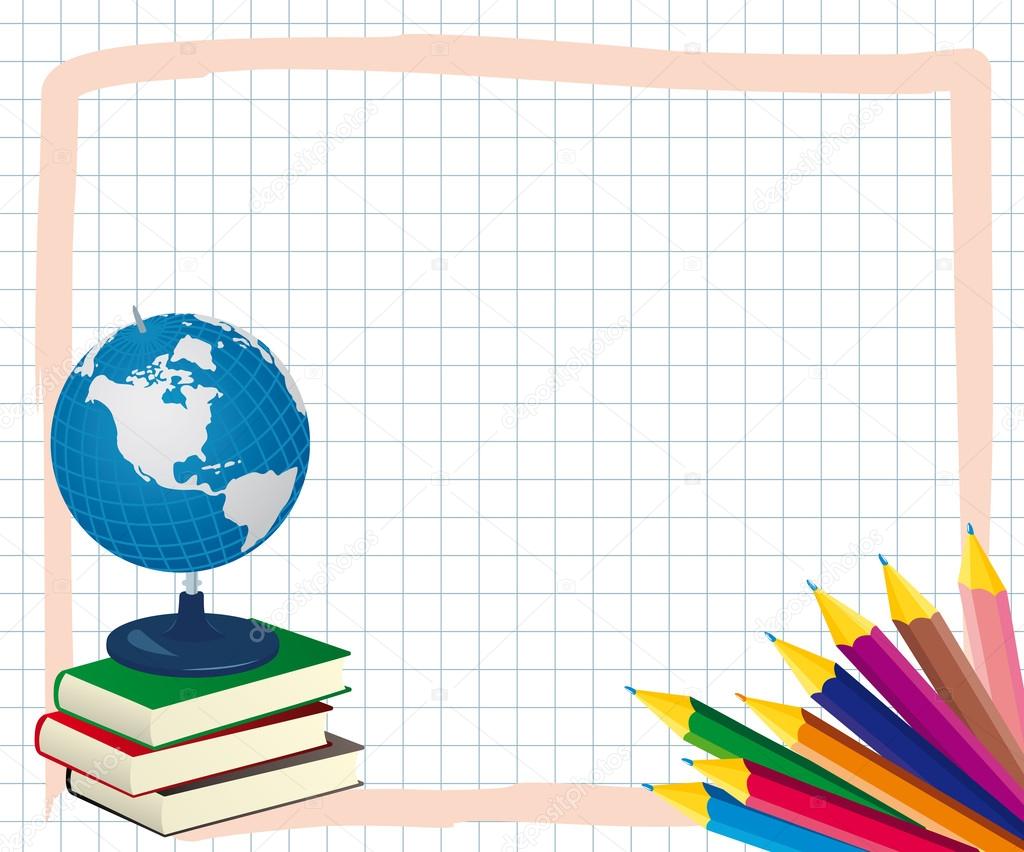 Darslikning 46-betdagi           164 - , 165 - , 167 - misollarni yechish.